Bokning i VAS – Lathund Inför införande av mobil incheckning
Bilderna beskriver kort vilka fält som ska fyllas i vid korrekt bokning i VAS.
MottagningKinikspecifik – välj korrekt mottagning i rullisten
BesöksorsakKinikspecifik – välj korrekt mottagning i rullisten
KontakttypEnl Regionrutin – se länk
BesöksformEnl Regionrutin – se länk
Orsak väntanEnl Regionrutin – se länk
AvgiftstypEnl Regionrutin – se länk
Klinikspecifika register
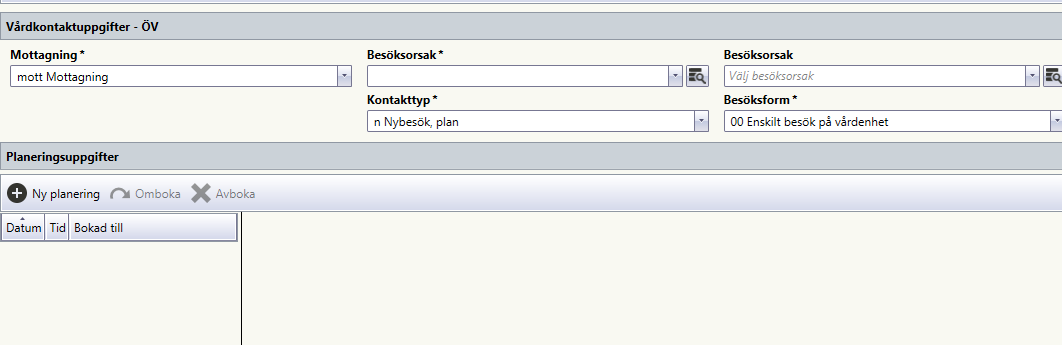 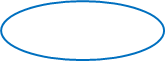 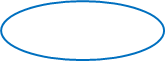 Beslutade kontaktyper
Beslutade besöksformer
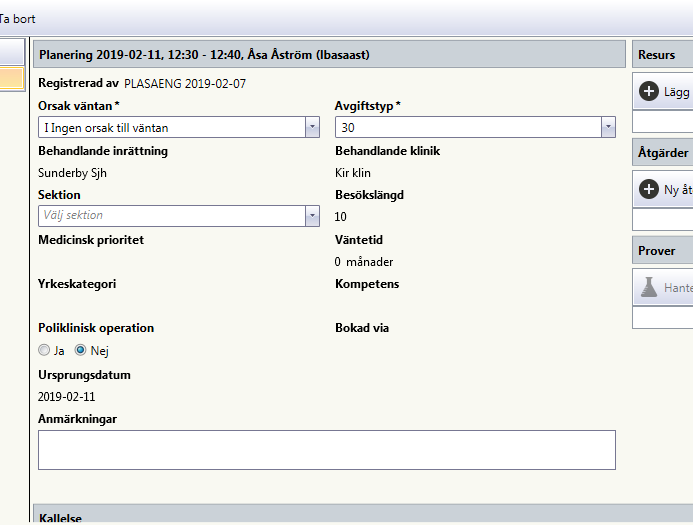 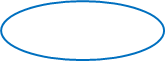 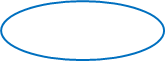 Beslutade koder
Orsak väntan
Beslutade 
Avgiftstyper
Bokning i VAS – Lathund Inför införande av mobil incheckning
Varför är det viktigt med korrekt bokning?
Rätt avgift för patienten
Fakturering- Risk att hemlandsting ej debiteras för utomlänspatienter
Uppföljning- Regionalt- Nationellt
Inkorrekt bokning ger merarbete för kassapersonal